Hatalı Basınçlı Tüp Depolama
Sıkıştırılmış Gaz Tüpü Emniyeti
Sıkıştırılmış Gaz Tüpü Emniyeti
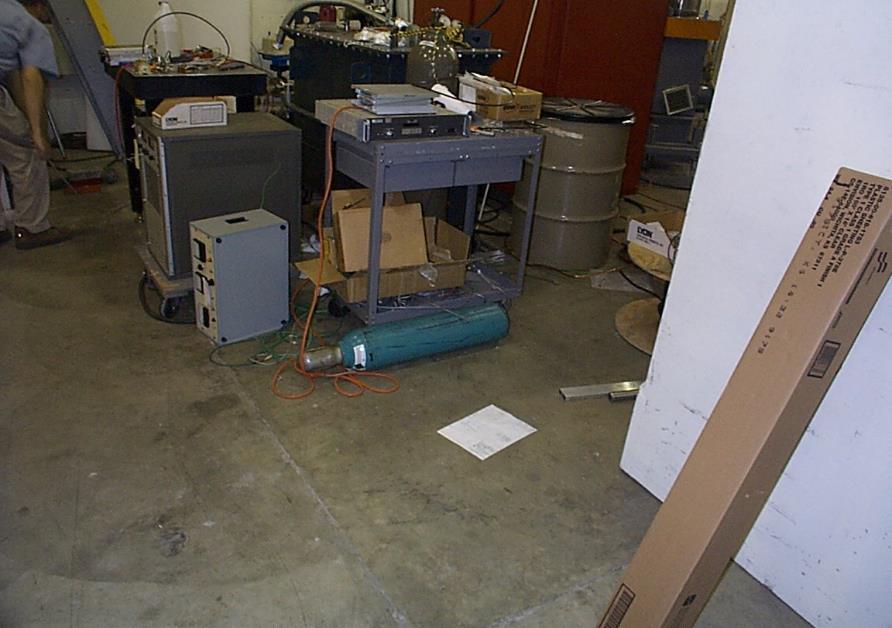 Etraftaki diğer aktiviteler sebebiyle hasar görebilir.
Elektrik kordonu tüp ile temas halinde
Tüp yatay vaziyette yerde
Sıkıştırılmış Gaz Tüpü Emniyeti
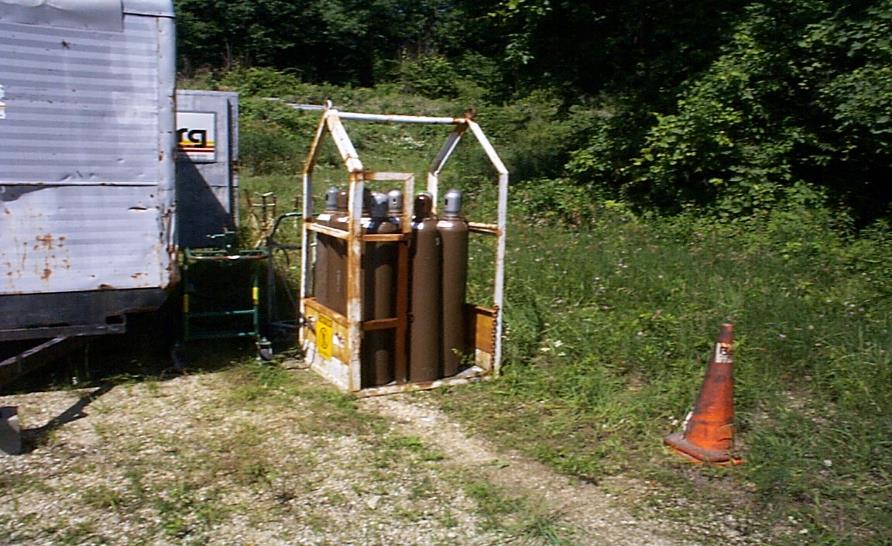 Zincir
Tüplerin düşmesine karşı önlem alınmamış. 
Zincirin gevşek olduğuna ve boydan boya geçilmemiş olduğuna dikkat edin!
Sıkıştırılmış Gaz Tüpü Emniyeti
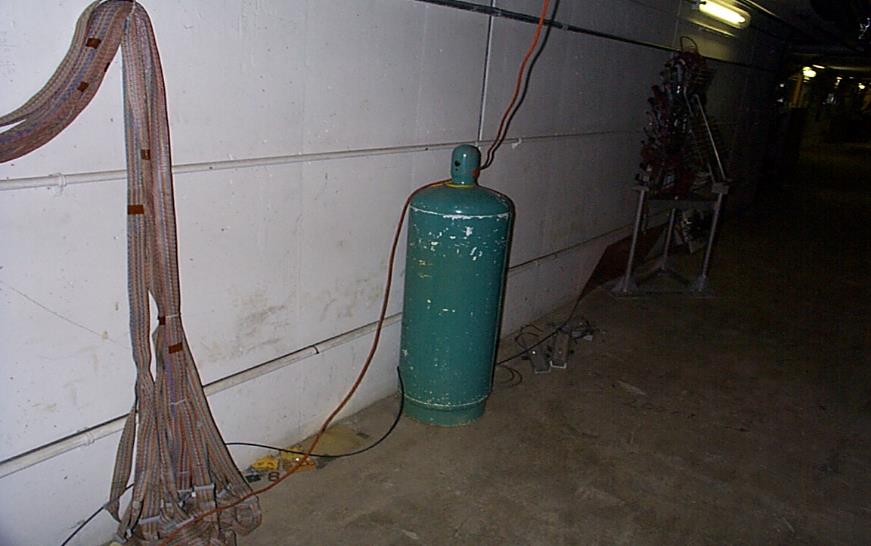 Elektrik
Kablosu
1. Tüp sabitlenmemiş
2. Tüp depoya kaldırılmalı
3. Hasara muruz kalabilir
4. Elektrik kablosu tüpün üstünde
Sıkıştırılmış Gaz Tüpü Emniyeti
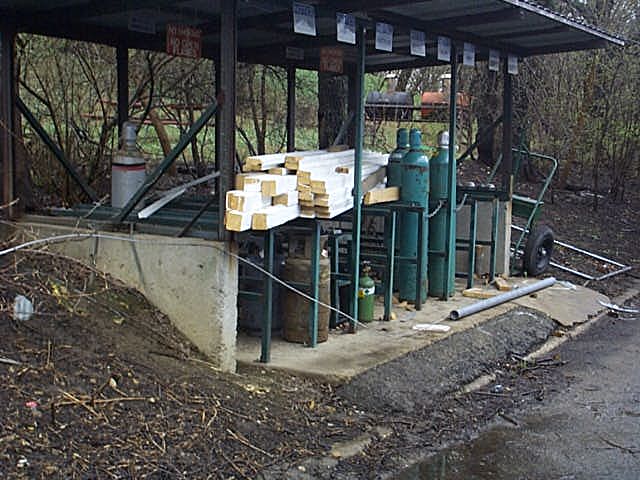 1. Küçük tüp bağlanmamış
3. Çok düzensiz
2. Yanıcı maddeler tüplerle birlikte depolanıyor
Sıkıştırılmış Gaz Tüpü Emniyeti
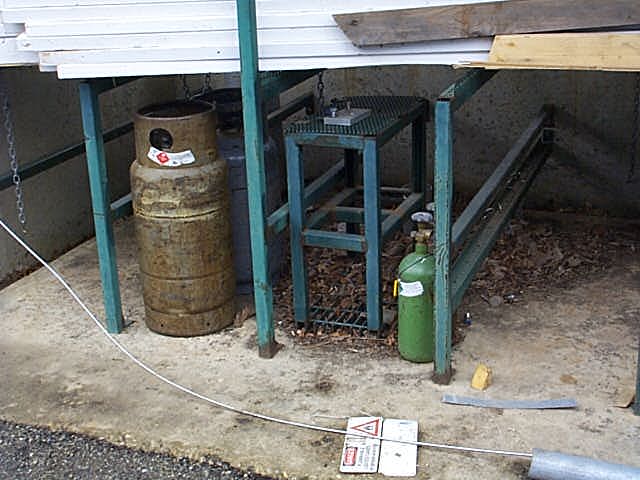 4. Asetilen ve Oksijen tüpleri birbirine çok yakın  muhafaza ediliyor ve zincirlenmemiş.
Sıkıştırılmış Gaz Tüpü Emniyeti
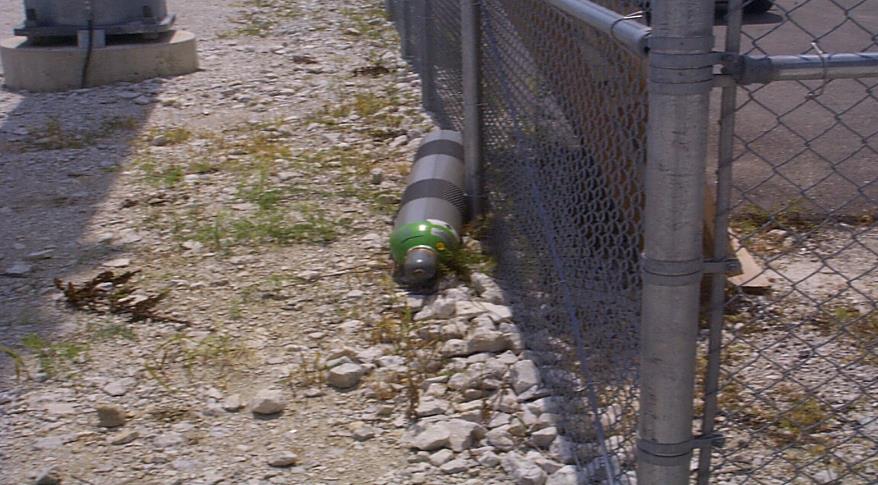 1. Tüpler hasardan korumak üzere depolanmalıdır.
3. Güneş ışınlarına maruziyet var.
2. Boş ya da dolu olsun yerde yatay vaziyette durmamalıdır.
Sıkıştırılmış Gaz Tüpü Emniyeti
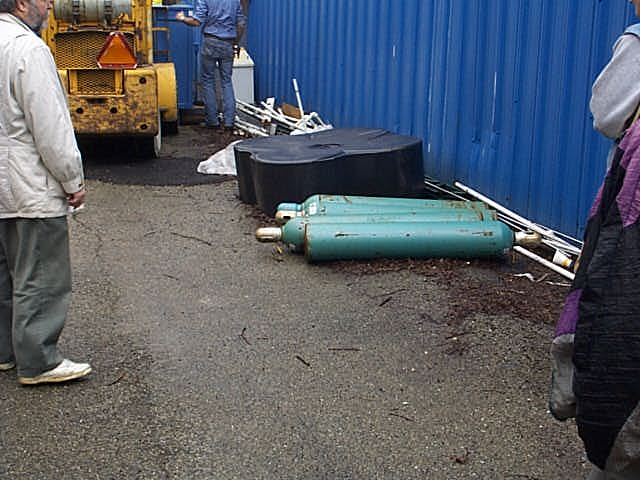 Forklift
1. Tüpler yerde, gelişigüzel atılmış, usulüne uygun muhafaza edilmiyor.
2. Yakın çevredeki forklift operasyonlarıyla hasar görebilir.
Sıkıştırılmış Gaz Tüpü Emniyeti
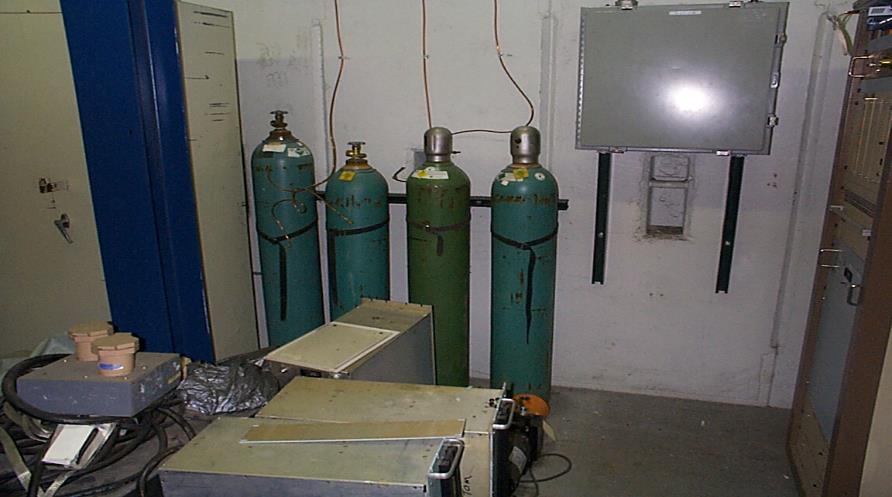 1. Uygun olmayan yerleşim, düzensizlik.
2. Valf başlığı konulmalı.
Sıkıştırılmış Gaz Tüpü Emniyeti
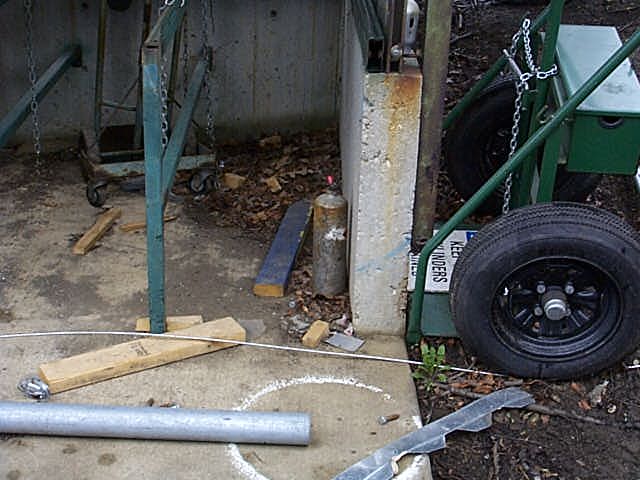 Asetilen
Tüpü
1. Emniyetsiz/Muhafaza edilmemiş Asetilen tüpü  
2. Hasara maruz kalmış
Sıkıştırılmış Gaz Tüpü Emniyeti
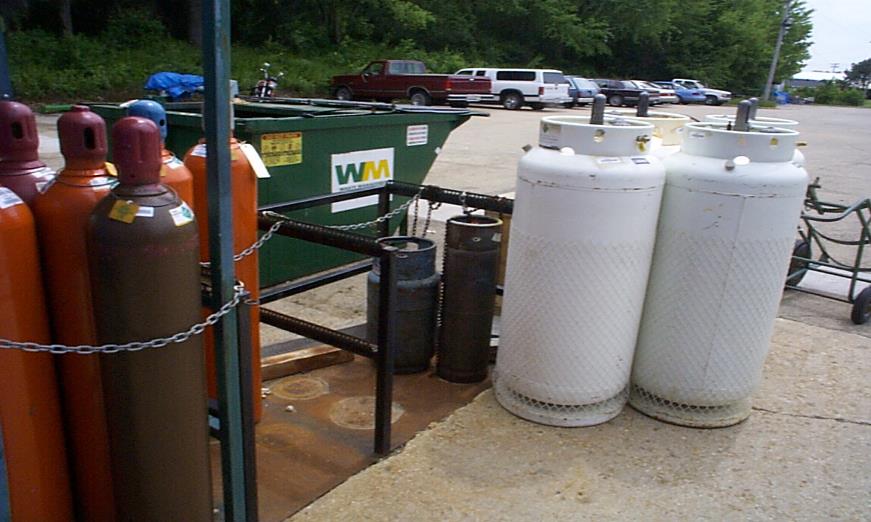 Emniyetsiz, Muhafaza Edilmemiş Tüpler
Sıkıştırılmış Gaz Tüpü Emniyeti
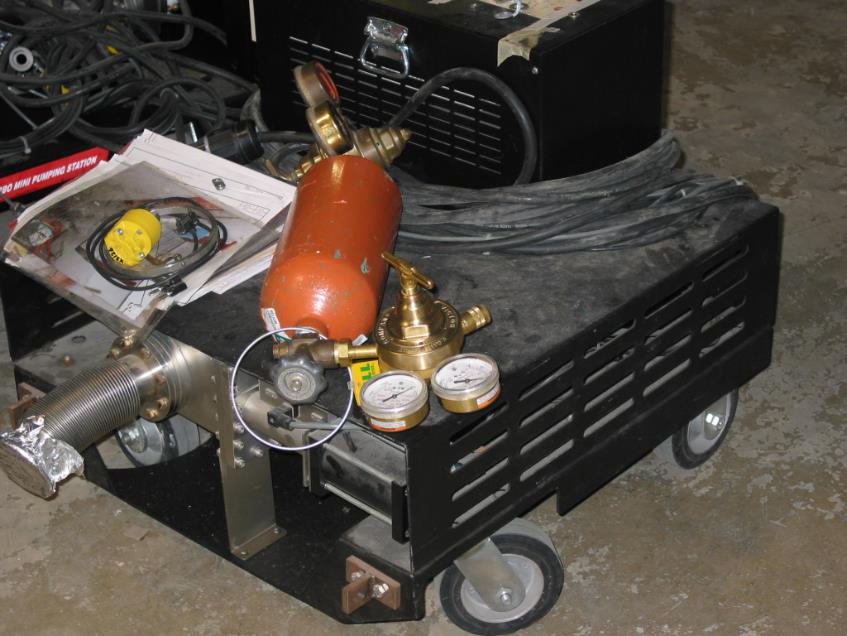 Uygunsuz Depolama/Muhafaza
Sıkıştırılmış Gaz Tüpü Emniyeti
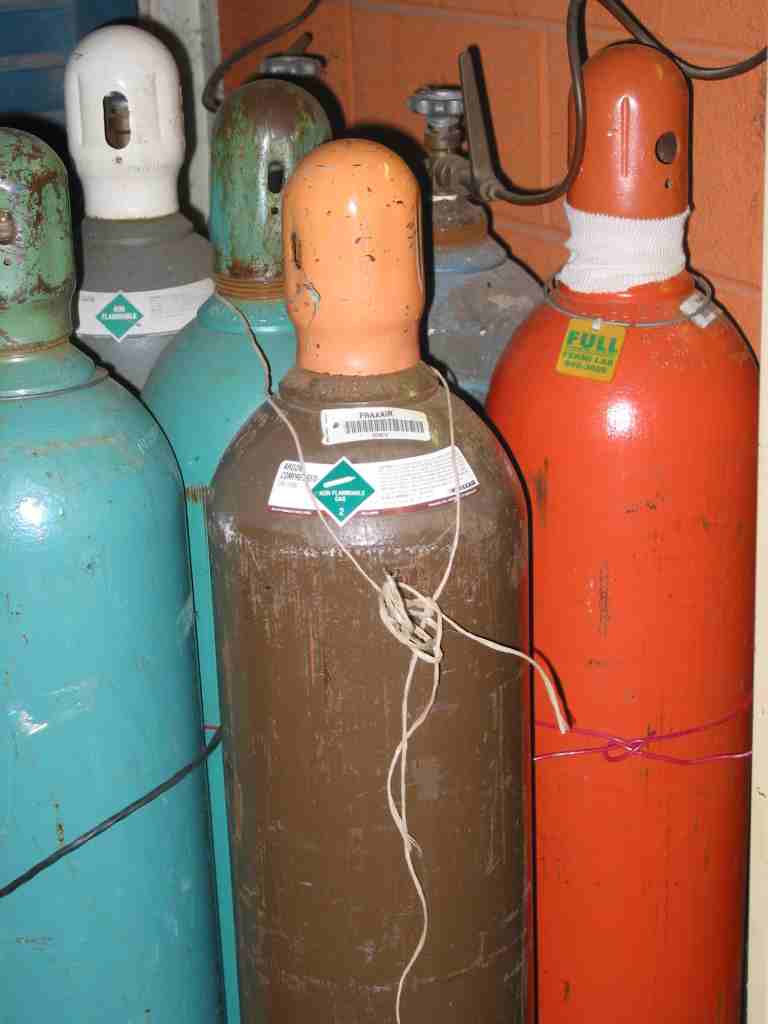 Zincir  yerine naylon iple bağlanmış!.....
Sıkıştırılmış Gaz Tüpü Emniyeti
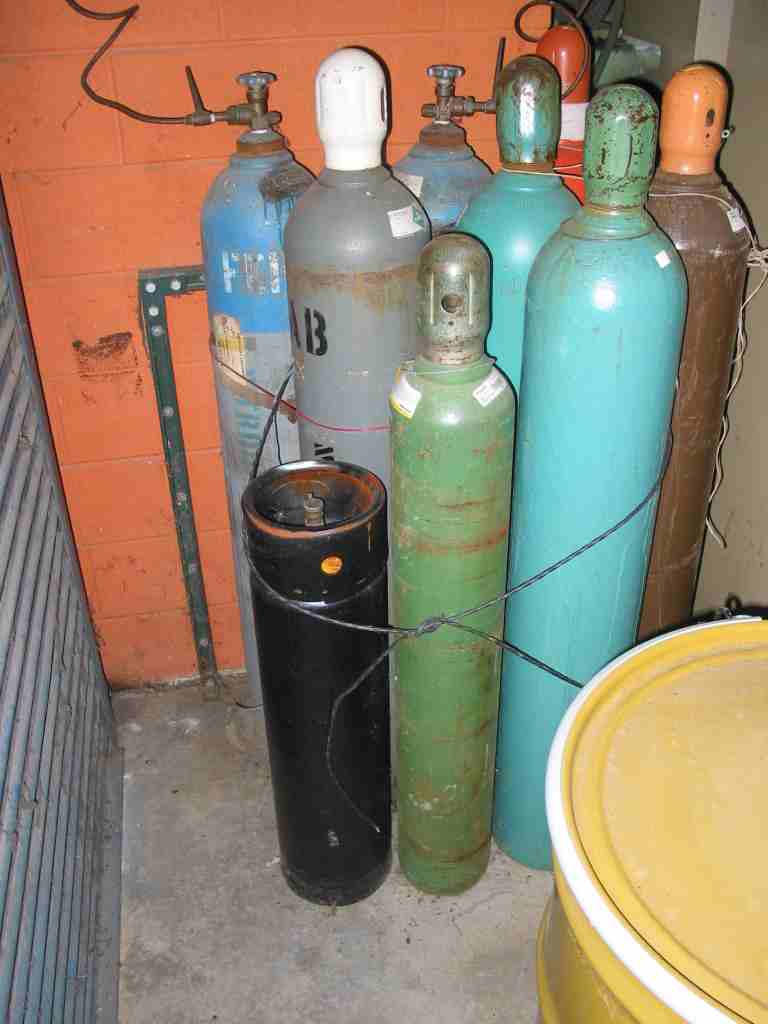 1. Tüplerin uygunsuz depolanması – Asetilen ve Oksijen tüpleri yan yana
2. Zincir  yerine naylon iple bağlanmış!.....
Sıkıştırılmış Gaz Tüpü Emniyeti
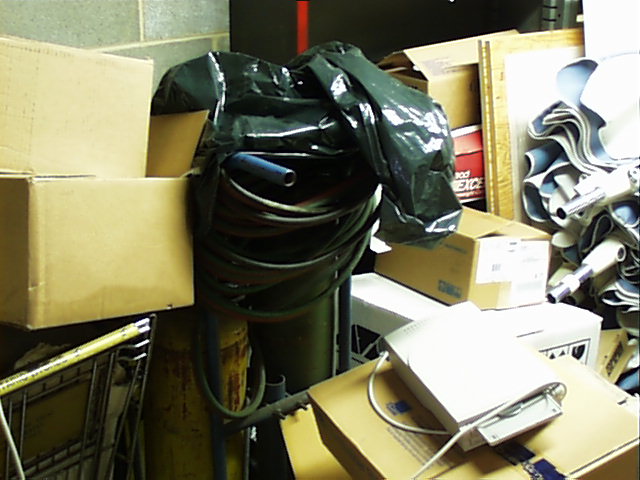 Bu tüp bir depoya taşınmalı, uygun bir şekilde muhafaza edilmeli, bu alana çeki-düzen verilmeli!
Sıkıştırılmış Gaz Tüpü Emniyeti
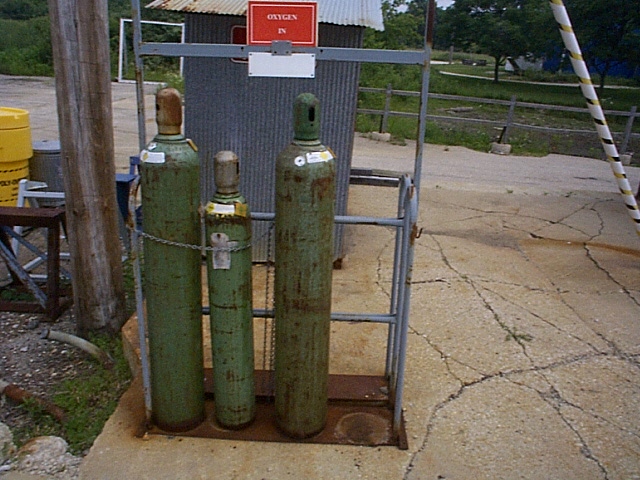 Emniyetsiz tüp, zincirle bağlanmamış
Sıkıştırılmış Gaz Tüpü Emniyeti
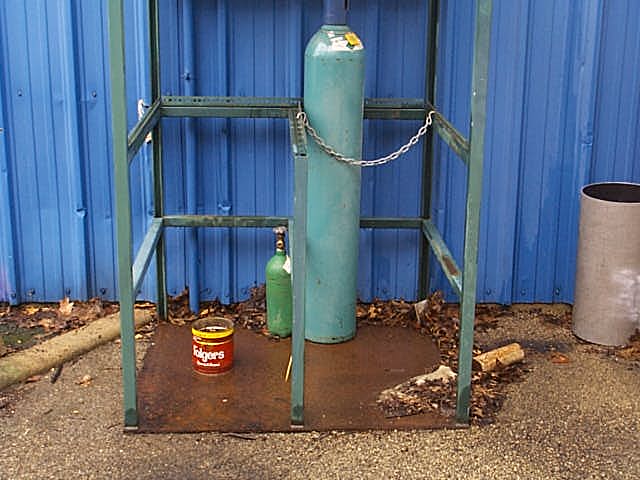 Emniyetsiz tüp, zincirle bağlanmamış
Sıkıştırılmış Gaz Tüpü Emniyeti
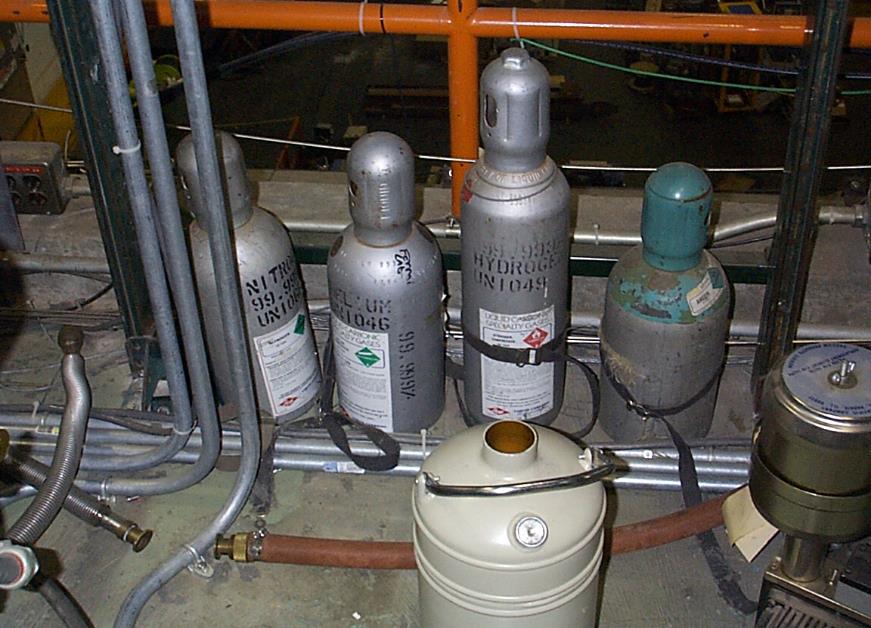 Bağlanmamış
Bağlanmış
Sıkıştırılmış Gaz Tüpü Emniyeti
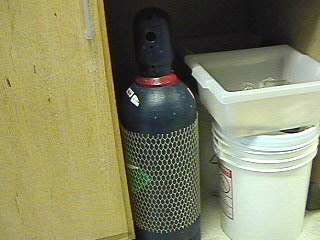 Emniyetsiz tüp, zincirle bağlanmamış.
Depoya kaldırılmamış.
Sıkıştırılmış Gaz Tüpü Emniyeti
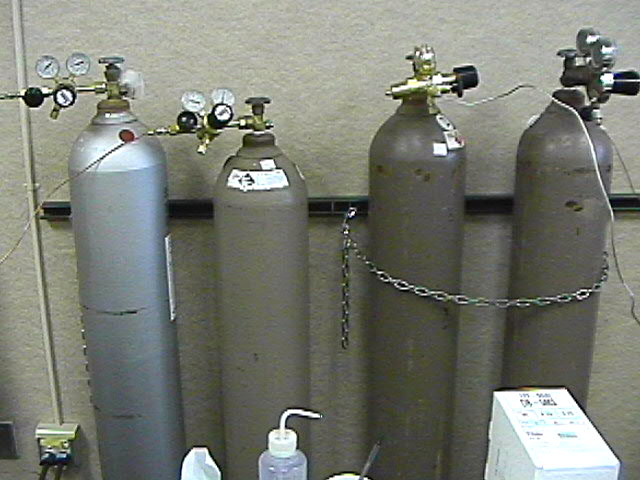 Emniyetsiz tüp, zincirle bağlanmamış
Zincir
Sıkıştırılmış Gaz Tüpü Emniyeti
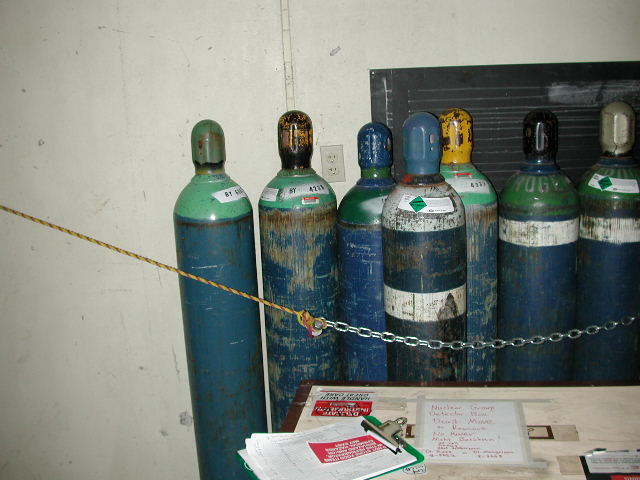 Uygun biçimde raptedilmemiş tüpler
Sıkıştırılmış Gaz Tüpü Emniyeti
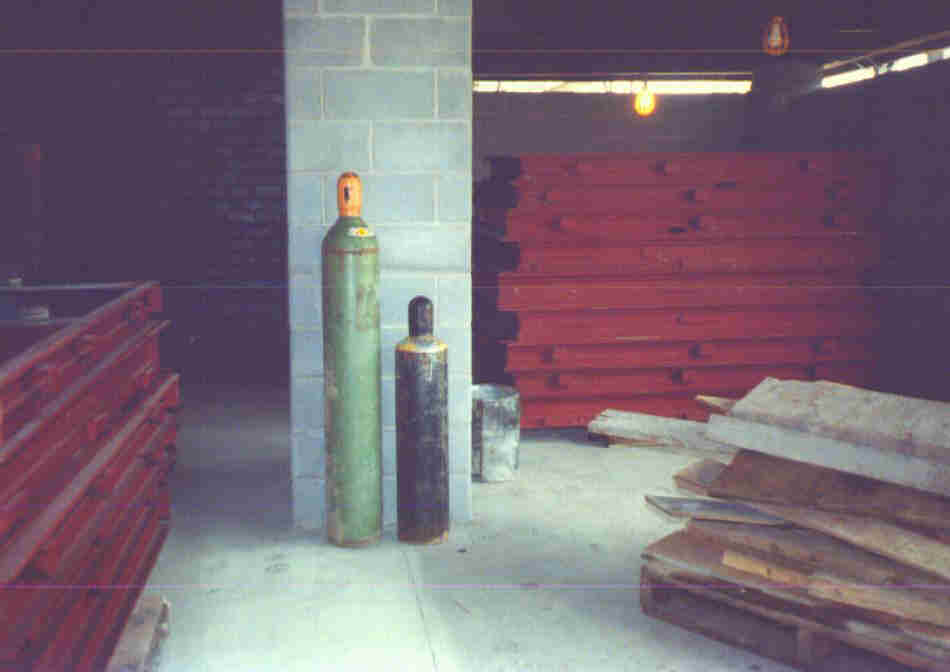 Emniyetsiz tüp, zincirle bağlanmamış.
Depoya kaldırılmamış.
Sıkıştırılmış Gaz Tüpü Emniyeti
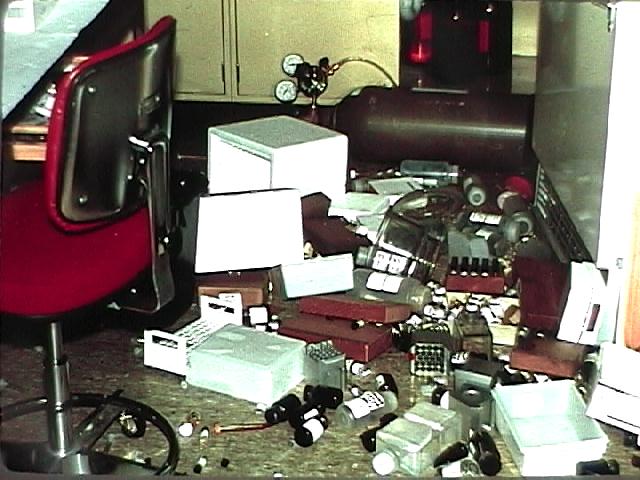 Yatay Durumda Terkedilmiş Tüp
Sıkıştırılmış Gaz Tüpü Emniyeti
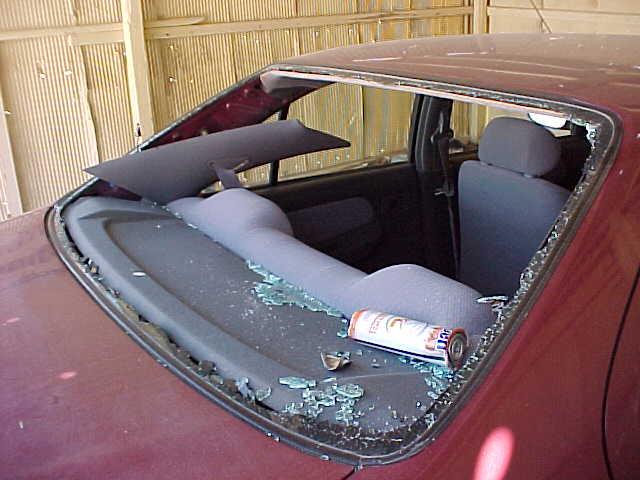 Basınçlı tüplerin, yüksek hararete maruz kaldıklarında neler yapabileceğine iyi bir örnek..
Sıkıştırılmış Gaz Tüpü Emniyeti
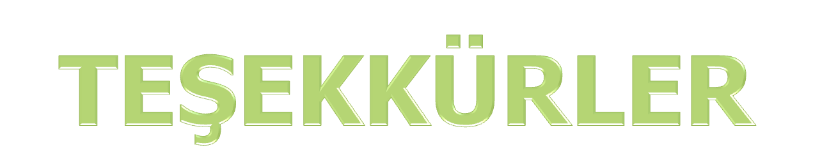 Sıkıştırılmış Gaz Tüpü Emniyeti